Koffie met Kennis Veerkrachtig ouderschap
[Speaker Notes: Achtergrondfoto aanpassen: Rechtsklikken op slide > achtergrond opmaken > opvulling > opvulling met afbeelding > bestand (foto kiezen)]
Experten aan het woord
Sarah Van Haeken en Sarah Vandekerkhof 
onderzoekers van het Expertisecentrum Resilient People  van de Hogeschool UCLL
Saskia Van Besauw 
projectmedewerker Expertisecentrum Kraamzorg 'De Kraamvogel'​
PERINATALE VEERKRACHT
Zelfvertrouwen
Emotieregulatie
Geloof in eigen kunnen
Persoonlijkheid
Sociale steun
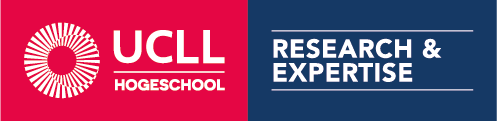 Zelfvertrouwen
Sociale steun
Geloof in eigen kunnen
Emotieregulatie
Persoonlijkheid
Zelfvertrouwen
Sociale steun
Geloof in eigen kunnen
Emotieregulatie
Persoonlijkheid
Zelfvertrouwen
Sociale steun
Geloof in eigen kunnen
Emotieregulatie
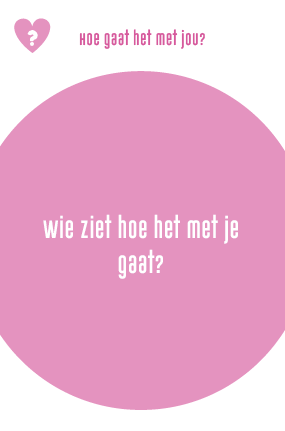 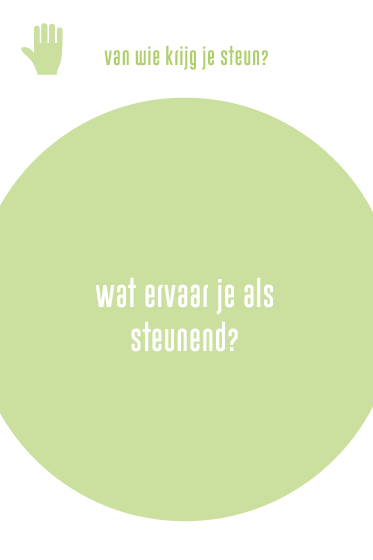 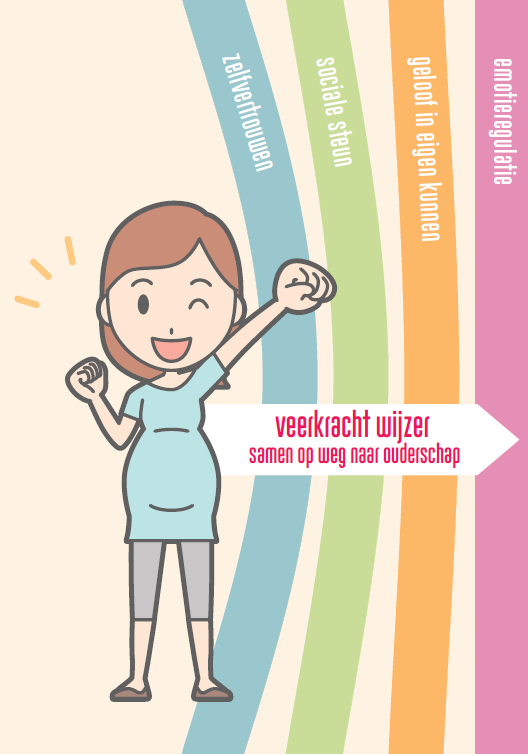 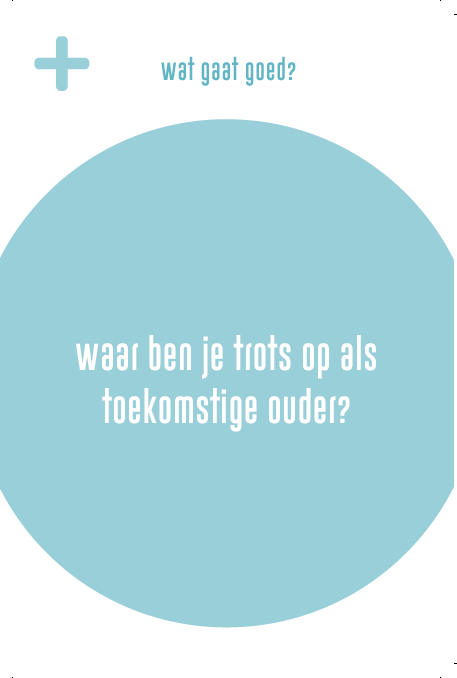 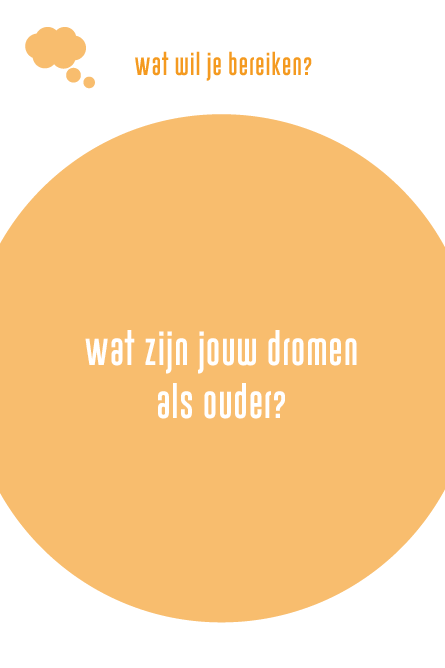 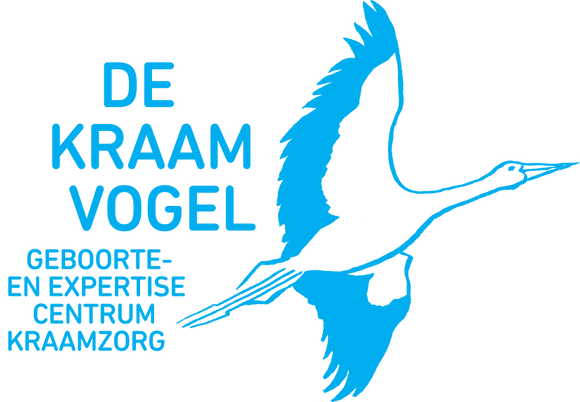 Perinataal groepsaanbod en veerkracht
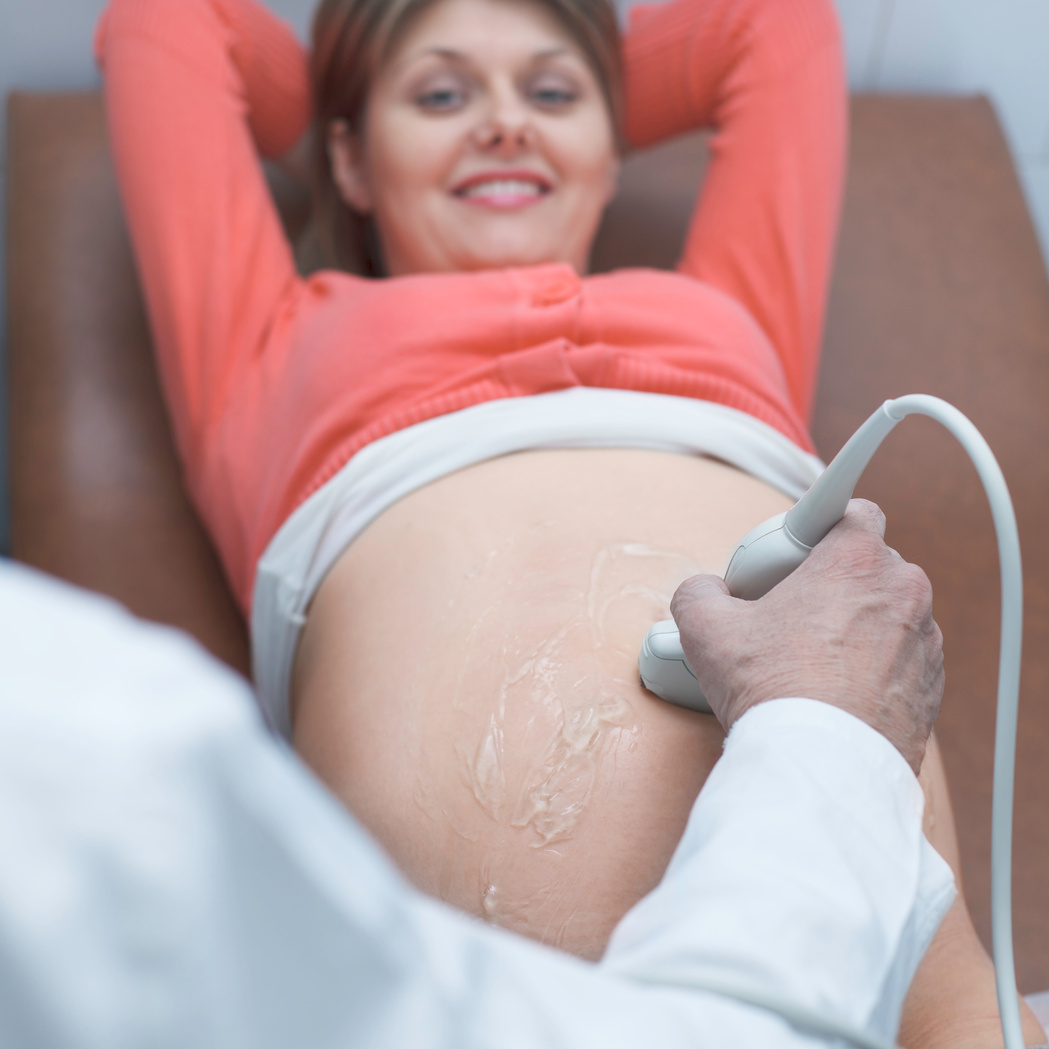 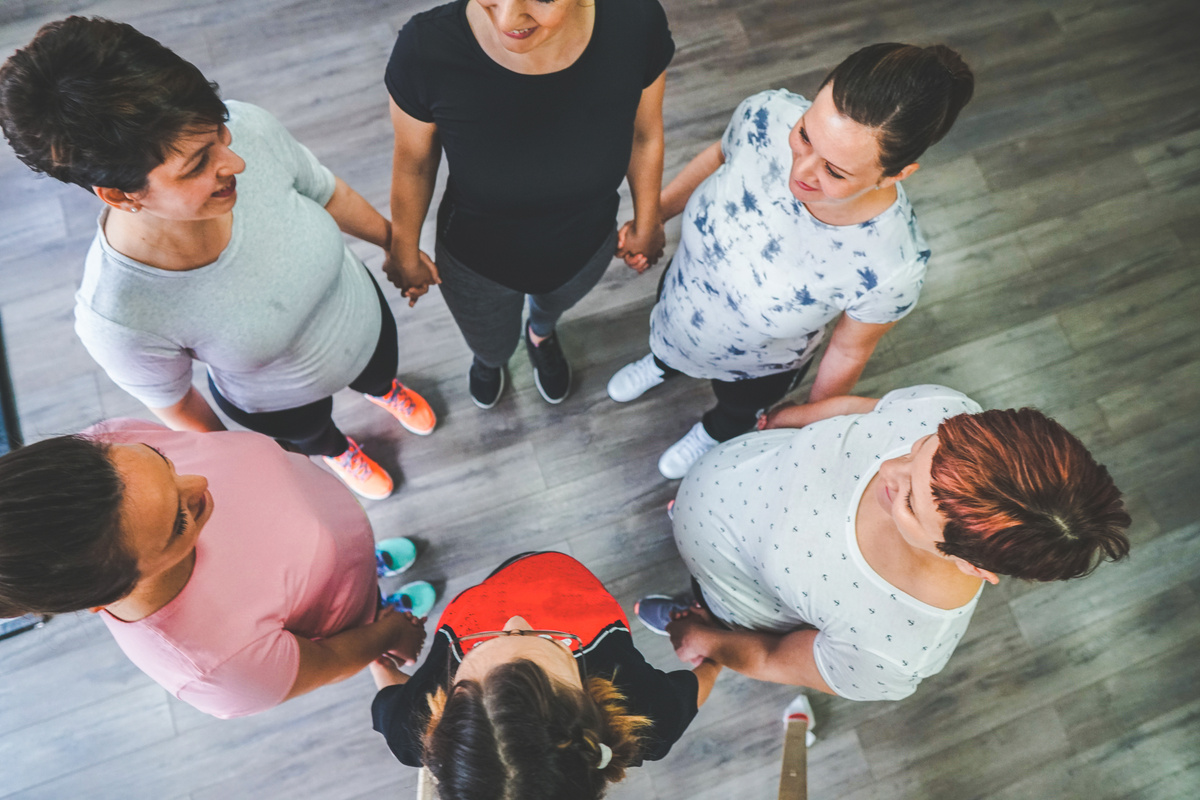 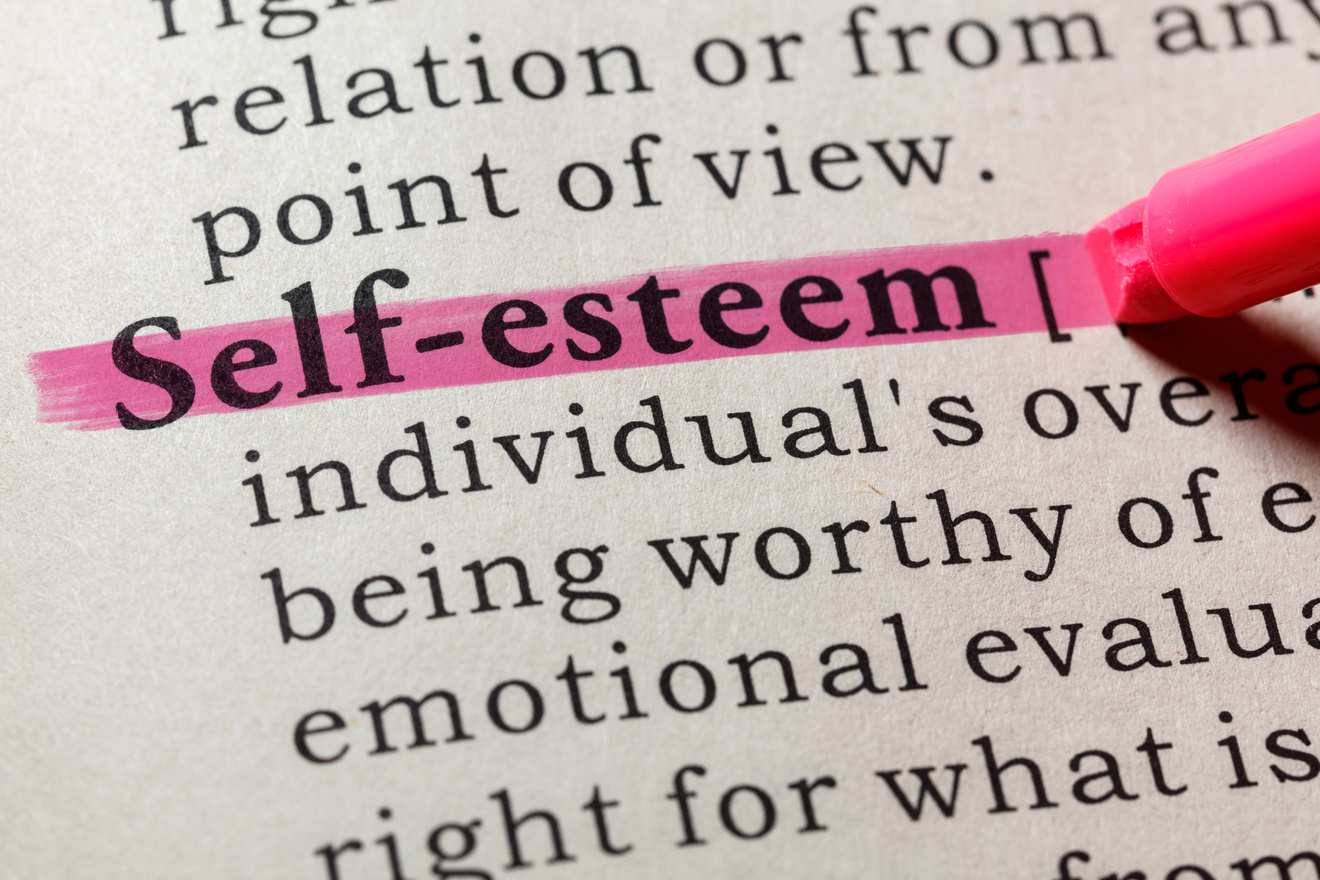 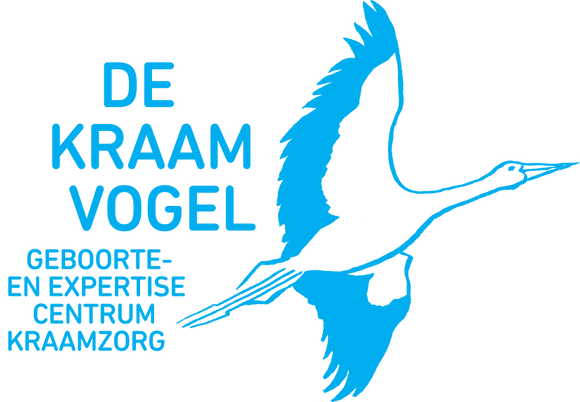 6 uitgangspunten 
uit het Draaiboek Perinataal Groepsaanbod
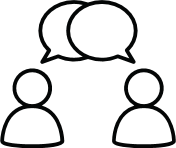 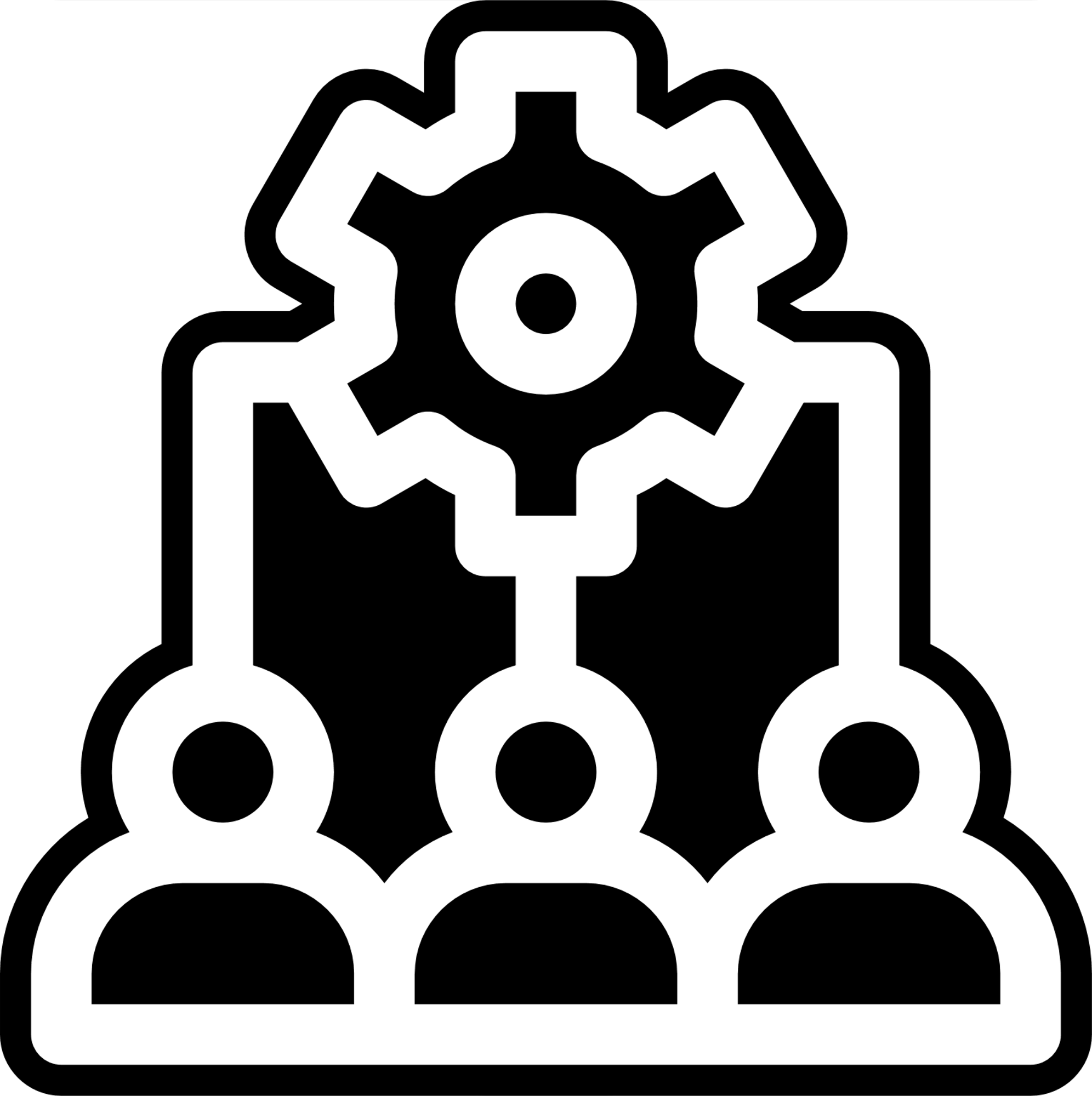 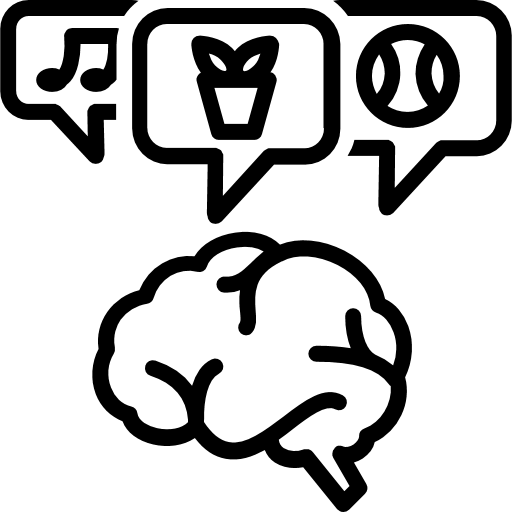 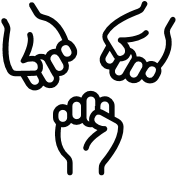 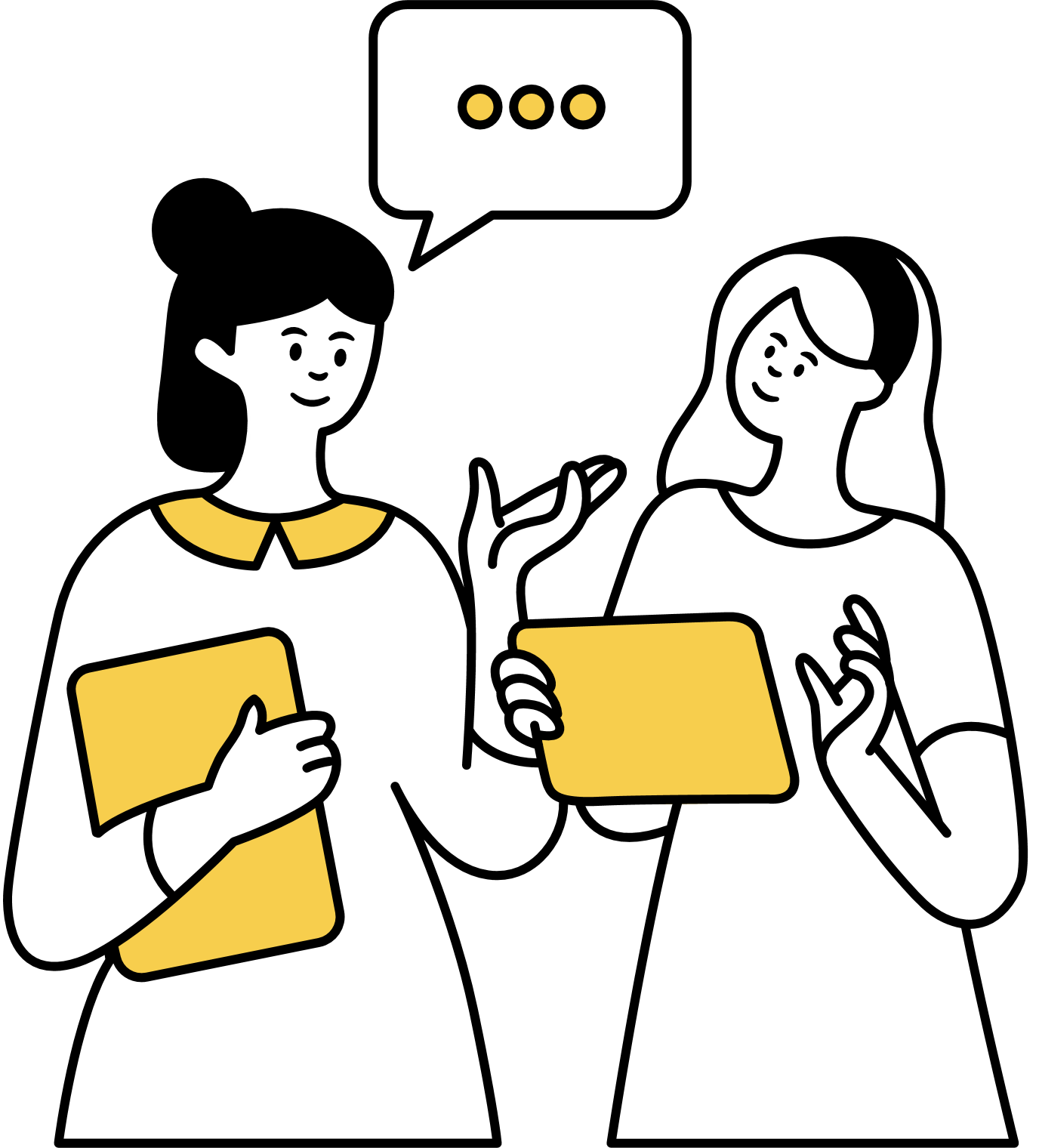 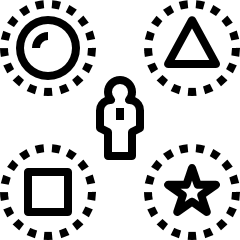 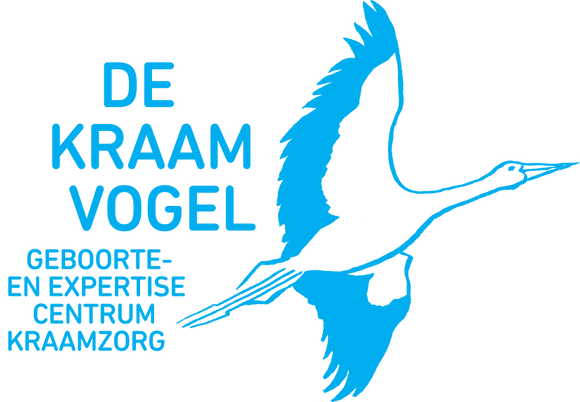 5 proeftuinen perinataal veerkrachtondersteunend groepsaanbod
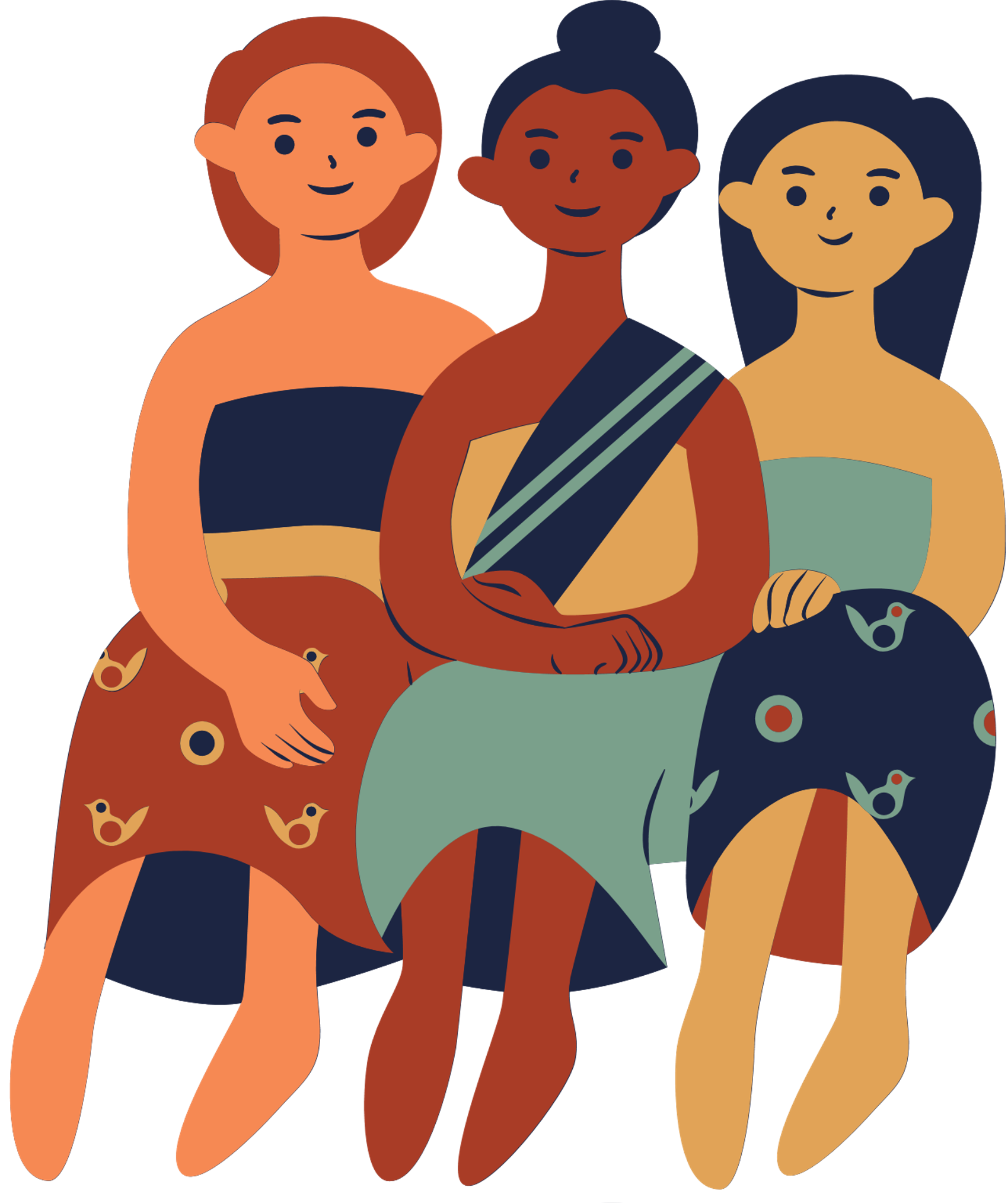 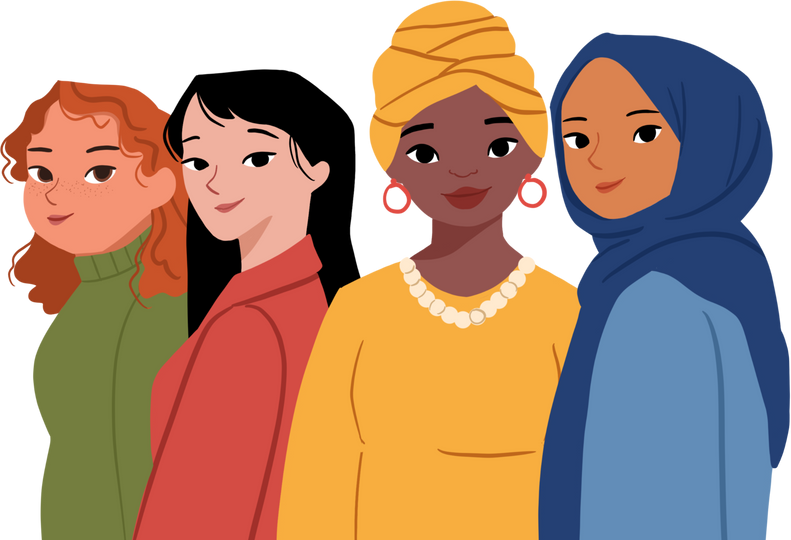 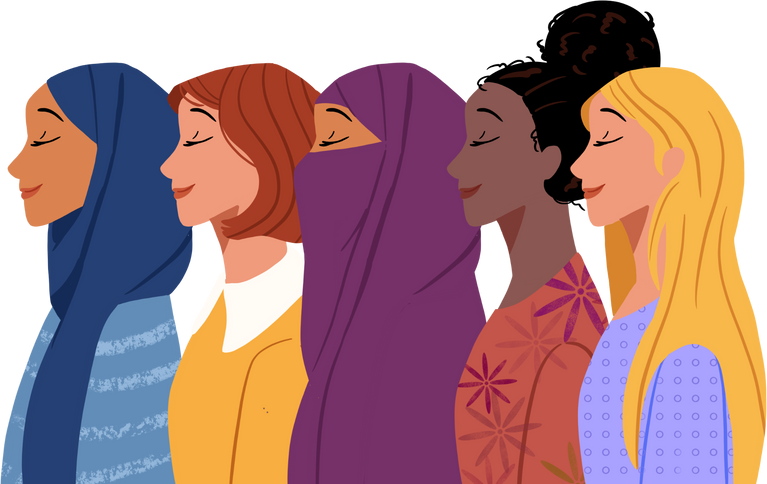 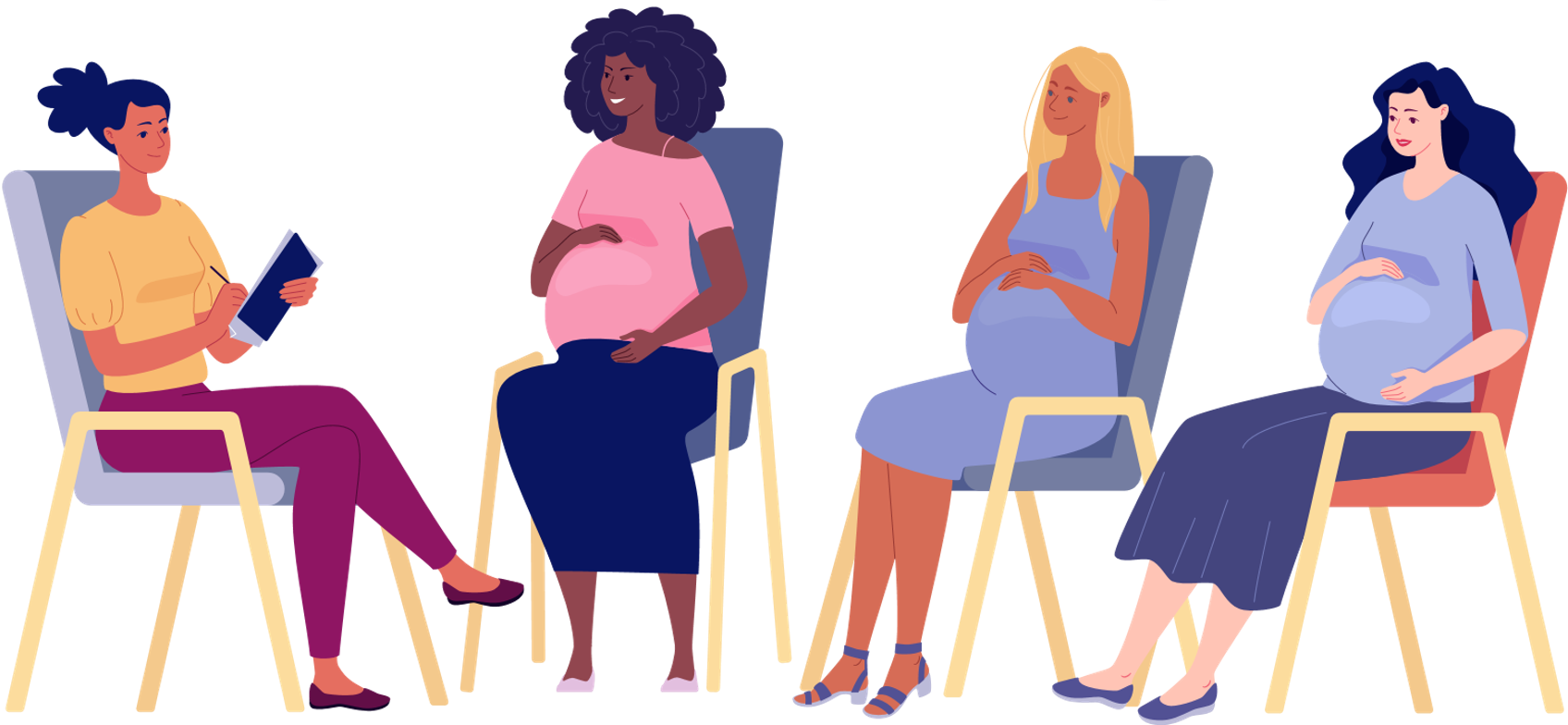 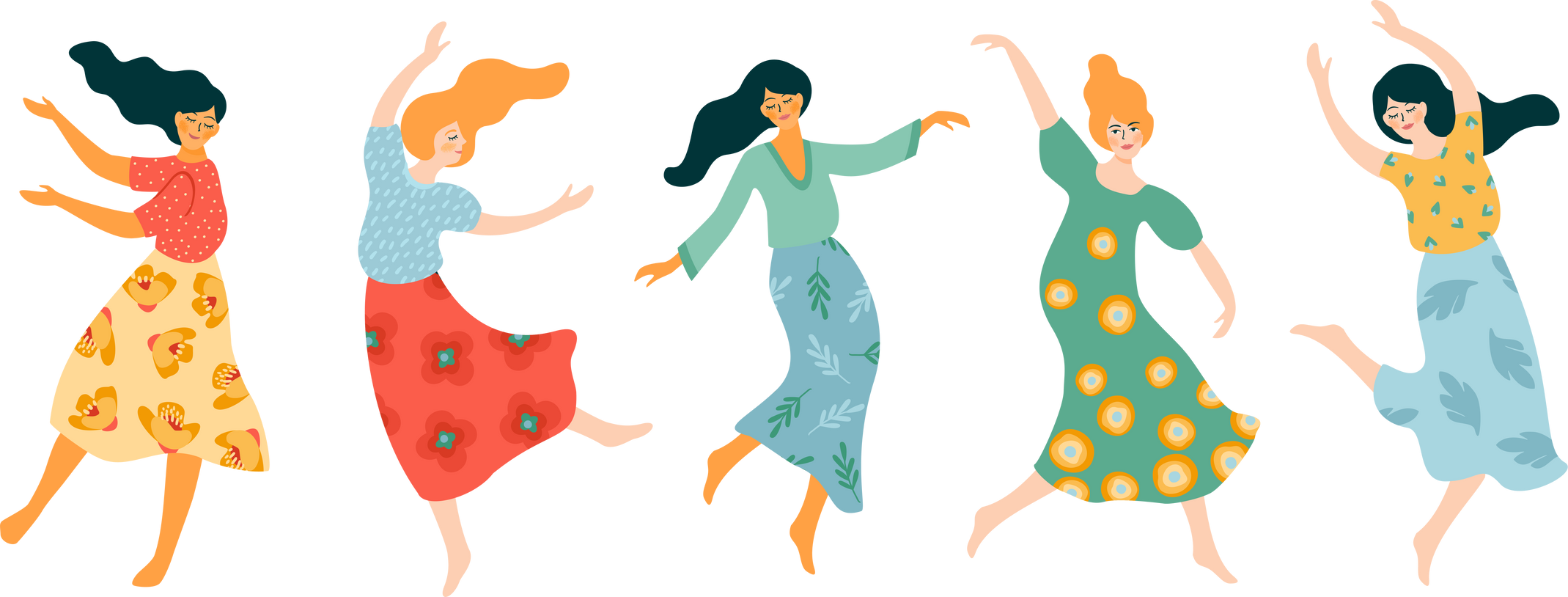 Vragen en bedenkingen?
[Speaker Notes: Achtergrondfoto aanpassen: Rechtsklikken op slide > achtergrond opmaken > opvulling > opvulling met afbeelding > bestand (foto kiezen)]
Meer weten?
Nuttige websites, onderzoek, tools en concrete methodieken: Groeien naar ouderschap | Opgroeien
Materialen van het expertisecentrum Resilient People  van de Hogeschool UCLL
Video over het onderzoek
Video over de Veerkracht Wijzer
Verbinden op weg naar ouderschap: Een inspiratiegids over sociale steun als opstap naar veerkrachtig ouderschap 
Project oudernetwerken
Veerkrachtverhalen
Training Perinataal Veerkracht versterken
Perinataal groepsaanbod: 
Draaiboek
Praktijkbeschrijving in de databank kwaliteitsvolle praktijken
Train-de-trainer
Opgroeien Congres 8 december 2023
Volgende Koffie met Kennis: Wat vertellen de resultaten uit de gezinsenquête ons over opvoedingsbeleving, -vragen en -zorgen en het gebruik van opvoedingsondersteuning?
“Veerkrachtig zijn doe je niet alleen”       - Sarah Vandekerkhof